Marketing Rotary Youth Exchange as a   Scholarship
D5060 Central WA – B.C.
[Speaker Notes: Learned of this concept while attending  the North 

American Youth Exchange Network conference in Cincinnati last Spring]
Four Largest Youth Exchange Marketing  Challenges
• Rotary club Recruitment

   • School Acceptance

   • Outbound students Recruitment

   • Host families Recruitment
[Speaker Notes: Throughout this presentation I will be bumping into solutions for these major challenges that we face.

• Rotary clubs Recruitment :    Challenge for the District to give clubs incentives to participate in the program

   • School Acceptance:         Believe it or not, some Schools a not fond of accepting exchange students 

   • Outbound students Recruitment        Can be difficult to attract a large pool of students to choose from

   • Host families Recruitment:   Always a concern for Clubs    			           participating in the program]
Solving these Challenges“Thinking Outside the Box”
[Speaker Notes: For the next few minutes I will be presenting a concept that will take a giant step in solving these Challenges.  

However in doing so,  I’m going to challenge you to think outside the box.]
What is a year abroad as a Exchange Student  worth?
Using an exchange to Berlin as an example

	• A one room flat: €990/month
	• €100/month stipend
	• €30/day for food

Total	€21,890 Euros = $24,079

    Plus school tuition, etc., etc.
[Speaker Notes: Lets start with calculating what a year abroad is worth when sending a Student to Berlin. 
 
Taking into account Room, Board, plus a monthly Stipend,  we run up a total of 21,890 Euros = $24,079

This does include tuition and the other perks that our students are given.]
Could Rotary Exchange really Be a Scholarship?
Not Included in Scholarship

Program fee of $6,900 Covers:
• 2 Training Weekends
• Airfare 
• Insurance 
• Passport & visa
What the students receive: 

   • Room and board 
   • School tuition
   • Monthly stipend
What we charge for the above:

             • Nothing!
[Speaker Notes: So the  question becomes, Could a rotary Exchange really be called a Scholarship?

Not Included heading:  ..........  Also includes Administration costs needed      	                  to sustain the Program

What the Students receive heading:   Again what the student 	   		                   receives.  Flip to previous slide.]
Full-ride Scholarship Definition (Google):
Covers: 

• tuition, 
• books, 
• room & board, 
• Sometimes living expenses
[Speaker Notes: Let's take a look at the definition of a "Full Ride Scholarship:

Google says that it covers.........       Then flip to Side #4

Flip back to  #6     It appears that a Rotary Exchange is a Full-ride Scholarship if we are to believe Google.]
Who’s pays for a Student’s Scholarship?
• Schools
• Rotarians
• Rotary clubs
• Host families
• Private donors
• Host Rotary Districts
• Our Oversea Partners
[Speaker Notes: Lets take a look at who  pays for this scholarship.

Schools:  Let’s talk about tuition.  

Recently the District is debating  not to send graduated students because of trouble  placing them due to our partners were to be charged up to $13,000 per student by their governments for graduated students.  

Also some of our outbounds attend private schools which are either paid for by the host rotary clubs, or donated by the schools.

Rotarians:     Pay for extra perks that students experience

Rotary Clubs:    For just starters:  One time Fee of $1,950 per inbound.   Covers among other things the cost of YEO's attending this meeting, Student training,  student outings.......

Our overseas partners:  They match whatever we contribute, starting with whatever our Clubs and District invest.]
“Thinking Out of the Box” Rebranding Concept
Rotary Youth Exchange
    vs
 Youth Exchange Scholarship

Provided by your local Rotary club
[Speaker Notes: Ok...  Back to "Thinking out of the box".

Now lets consider of rebranding  Rotary Youth Exchange to read Youth Exchange Scholarship Provided by your local Rotary Club]
Why Clubs like “Rotary Youth Exchange Scholarship” Brand
• Great PR in their community
•  Easier for clubs to approach schools
• Members feel good about being part of the club
• Get the bragging rights of awarding a BIG scholarship
• Because the students have received a scholarship, we can require more from them (including recruiting host families)
[Speaker Notes: Why do Clubs like this rebranding?

Great PR :   Press releases, 

 Approach schools:   Schools love to be part of obtaining and giving       scholarships.   Makes schools much more approachable

Club Members feel good:  
• bragging rights:  more PR
• Because the students have received a scholarship, we can require more from them (including recruiting host families):]
Why Others Like the New Brand
• School counselors, teachers, and principals love scholarships, therefore they become our champions.


• Parents and students love scholarships, and they look great on resumes.
[Speaker Notes: We have seen why clubs like the new Brand...now why do others

Read slide.]
Example of another Exchange Scholarship
CBYX scholarship paid for by...
U.S. & German taxpayers!
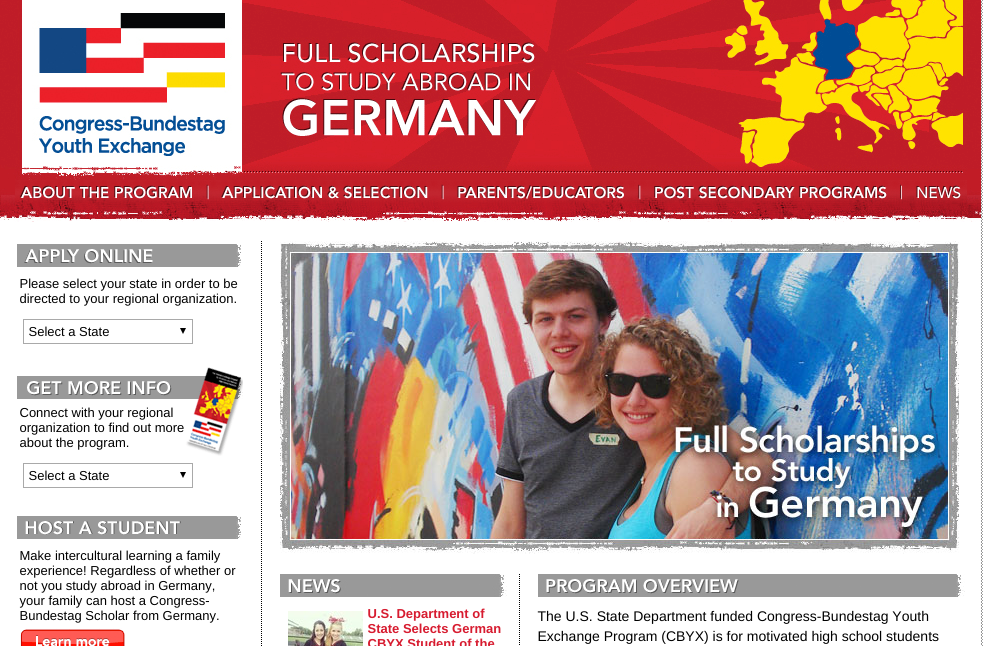 Slightly better financially than  Rotary Youth Exchange Scholarship 

• 250 awarded each year

•  1 chance in 33 to be accepted!
[Speaker Notes: Here we see another exchange approach labeled as a Scholarship

Slighly better than RYE ,  250 awarded - 1 in 33 accepted

Paid for by U.S. and German taxpayers]
District 6690’s Transition To RYE Scholarship Concept
Existing Youth Exchange program 

Worked hard at successfully recruiting:   	
	•  Outbounds  
	•  Clubs

Success, but a LOT of volunteer work
[Speaker Notes: Where in the world did this wonderful concept come from.

District 6690 out of Florida spent 12 months researching the possibility of a rebranding  RYE.

They already had an exciting successful program,  but like us found that it was a lot of work at recruiting clubs and outbounds.]
What D6690 did to Research  the RYE Scholarship Concept
[Speaker Notes: So what did 6690 do in the way of research before adopting the Scholarship concept]
Before D6690 took the leap:
           Feedback on the Scholarship Idea
Sources

School officials:

	• District Superintendents
	• Principals 
	• School counselors 
	• Teachers

Rotarians new to YE
 
Parents and Students

“Of course it’s a Scholarship!”
Source

        Some Rotary YE veterans

Discomfort with the Concept
[Speaker Notes: Before they jumped off the cliff 6690 solicited feed back, and this is what they found.

The sources contained in the box at the left had positive feelings about the rebranding.

The source in the left box......not so much......won't belabor, but sure there are a few YE veterans skirming in there seats.]
Positive Support from Schools
Dr. John Kellogg - Superintendent Westerville Schools
“Walter, the only reason you’re asking me if it’s a scholarship is that you have given it away for free for 50 years. Room, board, and tuition is the very definition for  a full ride scholarship and you’re even providing a monthly stipend!”
[Speaker Notes: Here is a telling story from a school administrator when asked about the rebranding.  ( let the audience read it to themselves)]
D6690:  20 months after Starting the Rebranding
100% acceptance by Rotarians, Rotary clubs, school official, students and parents

Highest number of exchange students in at least 20 years (34% more than last year)

100%  of our scholarship recipients secured all host families for the inbound students
[Speaker Notes: So 6690 finally fell off the cliff, and assed the results 20 months from the start of the rebranding process.

Read #1 & #2     Read # 3  .....................whoa., "outbounds    			   recruiting host families?  Sounds too good   		   to be true.]
Outbound Students Recruiting HFs ???
Outbound Application Process includes 
submitting HF Interest forms.

•  Students had great incentive to locate HF

•  Youth Exchange Scholarship HF Interest Form 

•  Parents became Champions of being of finding HF
[Speaker Notes: Contacted D6690 with inquiries of how this works.]
More D6690 results:
•   6 clubs that refused to sponsor outbound exchange students totally changed their minds and  are now bragging about the scholarships they have awarded.

•  Several school counselors that use to be against youth exchange are now champions of the Youth Exchange Scholarship.

•  Dramatic increase of media coverage
[Speaker Notes: So....back to the 6990  results of rebranding.

Clubs who had previously rejected YE climbed on board.

Hesitant Schools became champions

Clubs discovered a PR bonanza]
The Spread of RYE Scholarship Concept
•  The majority of U.S. Districts

         •  Mutli-District RYE Florida made it mandatory

         •  Germany, Taiwan & Australia are implementing.
[Speaker Notes: So why have we not heard about this rebranding scheme?   Maybe because we are on the West Coast?

However a majority of Districts in the U.S. have or are in the process of adopting it.

Its mandatory in the Florida mutli- District

And in addition to Canada and Mexico, it is going international.]
RYE Scholarship Marketing Materials
NAYEN Website Materials

	•  Color Brochure

	•  PR Templates
               	Press Releases
               	letters to school administrators/teachers

	•  Club Power Point Presentations

                        (Click here for web downloads)
[Speaker Notes: District 6690 has done an incredible amount of work in pioneering Youth Exchange rebranding.

The North American Youth Exchange Network has those Materials on their website available for downloading.

Clicking on this link will bring you to the NAYEN site and the files for downloading.]
Power Point:
Club presentation and Youth Exchange video
[Speaker Notes: Bring up the video briefly if time allows.  If not just mention it.]
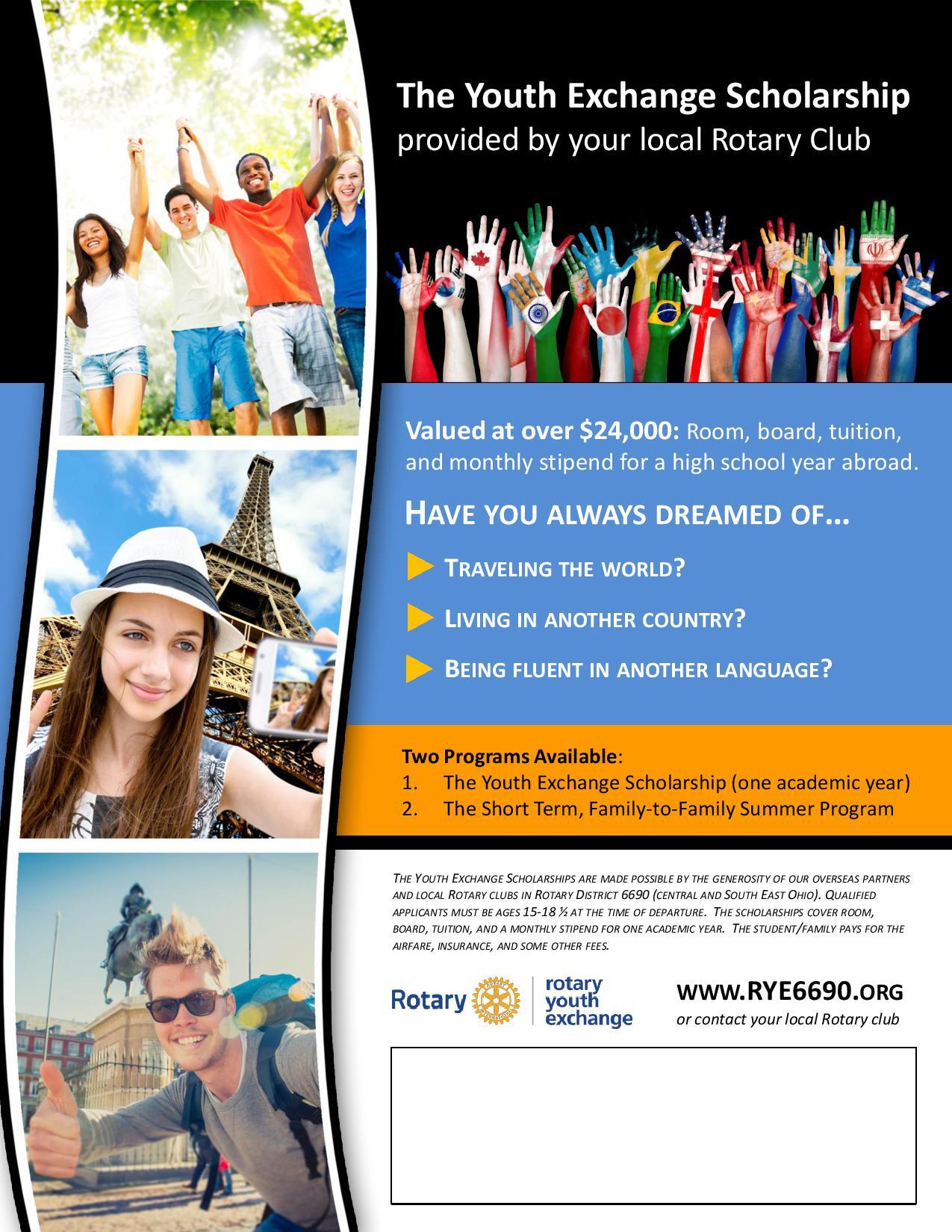 The flyer….. 

PDF version

Editable version (PPT)

Word document to imprint club info on flyer
[Speaker Notes: One of the downloadable items is the color flyer.  

 .PDF & Editable versions

For about $60 you can have 1000 printed .  In addition you can have your clubs information imprinted.]
Hi Walter,

I have only used the flyer in one location in our district.  Now I am afraid to use it again.

In a small tourist town with a total high school population of around 500, I have four potential applicants for next year.  Had no applicants from that town in several years...

Paul Reagan
D6110 (Arkansas, USA)
More RYE Scholarship PR Ideas
Word of Mouth:

   •  Teachers
   •  Principals, 
   •  Students
   •  Clubs
   •  Districts
Media: 

  • Newspapers
  • Radio, 
  • The Web,  
  • Facebook, 
  • Twitter,
[Speaker Notes: Flip through quickly]
Available PR Templates:
•  Press release - Scholarship available

  •  Press release - Scholarship awarded

  •  Student’s letter to school officers

  •  District Chair’s letter to school principal
[Speaker Notes: Flip Through Quickly]
The Scholarship Brand is not the “silver bullet”... 
               ...But it’s a VERY good tool.
It only works if you:


Get buy in from the District Leadership

All clubs eventually adopt the concept

Promote It
[Speaker Notes: 1 District is very interested in Club Feedback.

2.  All Clubs in District would have to buy in

3.  If you don't have a club YE marketing plan in existance
     the scholarship brand will have no effect on your program]
Thank you!
g
[Speaker Notes: Thats it.   Take this back to your clubs, and if it appealing to you contact me or Patty our district chair with any questions.]